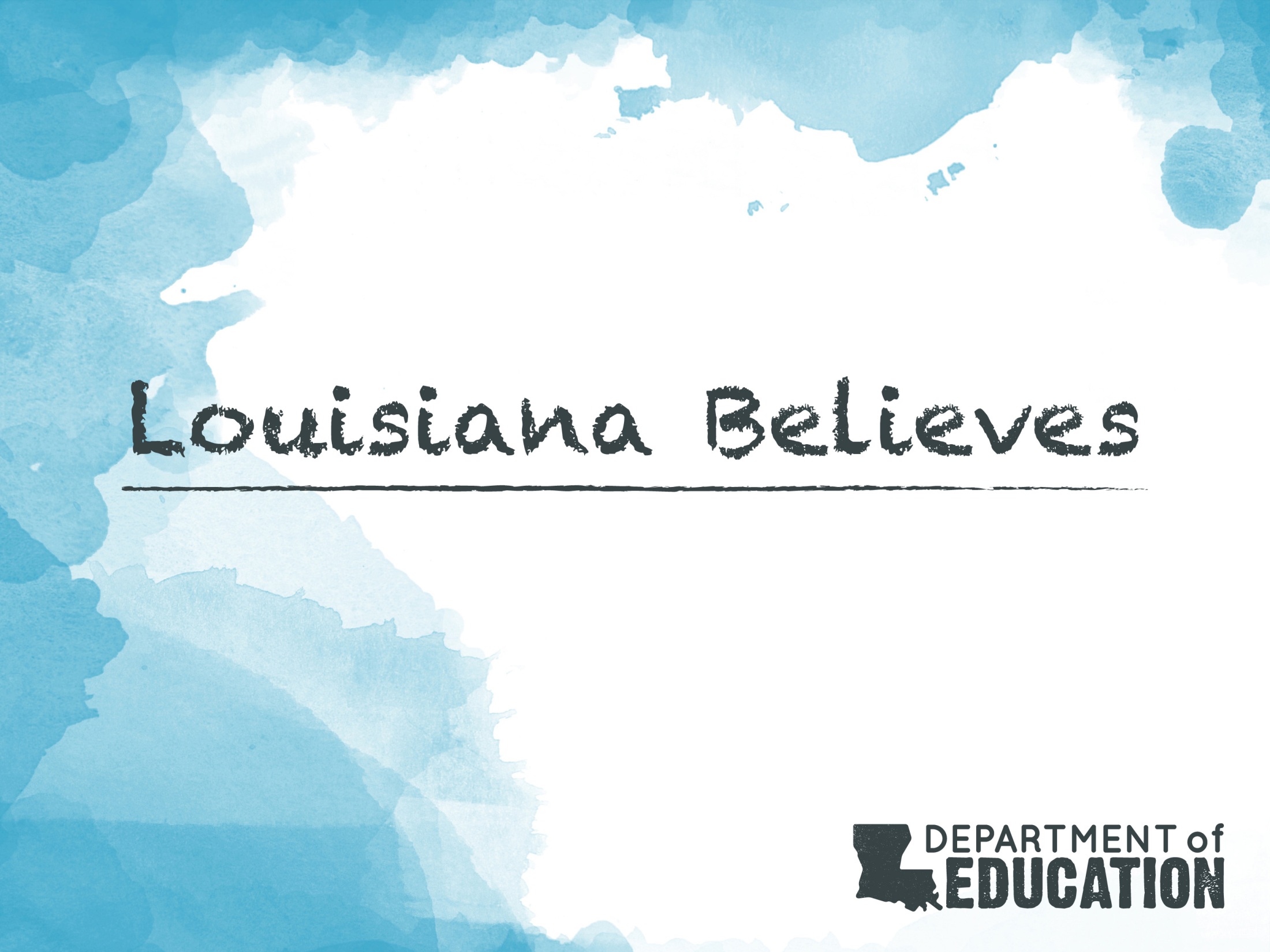 PARCC Evidence Statements for Mathematics Part II:
Evaluating Tasks

Adapted from PARCC Materials
Agenda
PARCC’s Item Review Process

Evaluating Sample Tasks Using PARCC’s Criteria

Matching Tasks with Evidence Statements

Creating Tasks based on PARCC Evidence Statements (time permitting)
Louisiana Believes
2
Agenda
PARCC’s Item Review Process

Evaluating Sample Tasks Using PARCC’s Criteria

Matching Tasks with Evidence Statements

Creating Tasks based on PARCC Evidence Statements (time permitting)
Louisiana Believes
3
Who are PARCC’s Item Reviewers?
K-16 educators, state department of education staff, and external experts from PARCC states
Experience with students from various backgrounds
Many have participated in item reviews for their own states
Experience in various geographic and educational settings
Louisiana Believes
4
PARCC Item Review Committees
Various review teams meet, both in person and virtually, to evaluate the items over an extended period of time. Only items that are approved by these teams of reviewers will appear on the PARCC summative assessments.
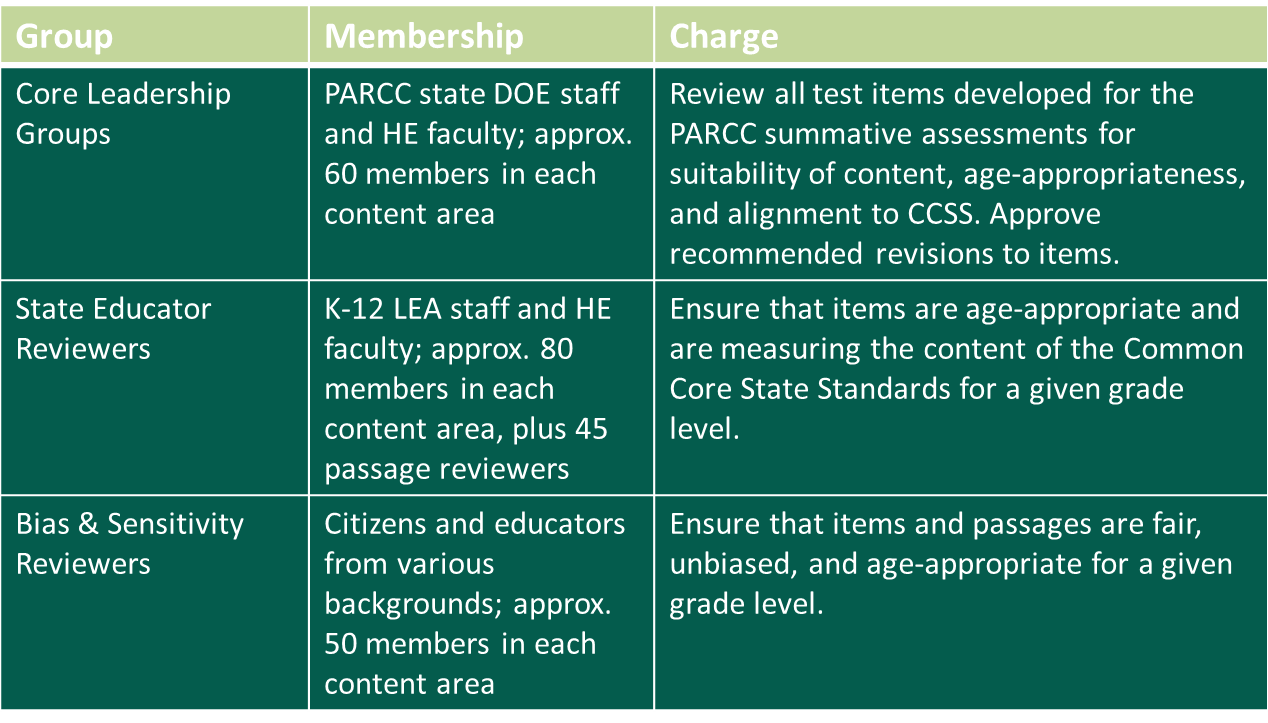 Louisiana Believes
5
Operational Working Groups
Content experts from state departments of education
ELA/Literacy
Mathematics
Accessibility, Accommodations, and Fairness (AAF)
Role in Item Reconciliation
Advise on conflicting opinions/issues after each item review 
Includes members from content OWG and AAF OWG if there are item concerns after bias and sensitivity reviews
Louisiana Believes
6
PARCC Item Review Meetings
Bias & Sensitivity teams are organized by grade band
Core Leadership* groups have 4-5 reviewers per team
State Educator* and Bias & Sensitivity* teams have 6-8 reviewers per team
Conducted both in-person and virtually, and last 3 – 5 days
Consist of independent review of items followed by group discussion
* Led by an OWG member and facilitated by contractor staff
Louisiana Believes
7
Summary of PARCC Item Review Process
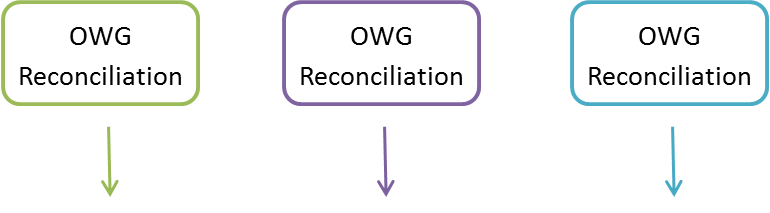 Louisiana Believes
8
Mathematics Review Considerations/Criteria
Does the task measure the intended evidence statement(s)? 
Does the task measure the intended mathematical practice(s)? 
Is the task mathematically correct and free from errors? 
Is the wording of the task clear, concise, and grade-level appropriate? 
Are the graphics/stimuli in the task clear, accurate, appropriate for the task, and appropriate for the grade? 
Do each of the prompts and all associated graphics/stimuli contribute to the quality of the task? 
Is the scoring guide/rubric clear, correct and aligned with the expectations for performance that are expressed in the task?
Louisiana Believes
9
Bias & Sensitivity Considerations/Criteria
Does the item disadvantage any population (gender, race, ethnicity, language, religion, socioeconomic status, disability or geographic region) for non-educationally relevant reasons? 

Does the item contain controversial or emotionally charged subject matter that is not supported by the Common Core State Standards? 

Is the item potentially offensive, demeaning, insensitive, or negative toward any population? 

Does the item depict any population in a stereotypical manner?
Louisiana Believes
10
Compare PARCC’s Item Review Process with Louisiana’s Process
Louisiana Believes
11
Agenda
PARCC’s Item Review Process

Evaluating Sample Tasks Using PARCC’s Criteria

Matching Tasks with Evidence Statements

Creating Tasks based on PARCC Evidence Statements (time permitting)
Louisiana Believes
12
General Steps for Item Reviews
Step 1 - Read and work each task independently.
Step 2 - Verify that the task aligns to the intended evidence
               statement.
Step 3 - Determine if there are any mathematical flaws in the task;  
               i.e., anything that makes the task unusable as written. (See 
               next slide.)
Step 4 - Review answer keys and rubrics for accuracy.
Step 5 - Advise to accept, accept with revision, or reject the task.
Step 6 - Discuss with group. Come to consensus on acceptance and
               provide a rationale for the decision. (See Step 5.)
Louisiana Believes
13
Mathematics Review Considerations/Criteria
Does the task measure the intended evidence statement(s)? 
Does the task measure the intended mathematical practice(s)? 
Is the task mathematically correct and free from errors? 
Is the wording of the task clear, concise, and grade-level appropriate? 
Are the graphics/stimuli in the task clear, accurate, appropriate for the task, and appropriate for the grade? 
Do each of the  prompts and all associated graphics/stimuli contribute to the quality of the task? 
Is the scoring guide/rubric clear, correct and aligned with the expectations for performance that are expressed in the task?
Louisiana Believes
14
Sample 1         Task Type: I  Points: 1Evidence Statement: 3.NF.2
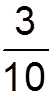 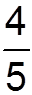 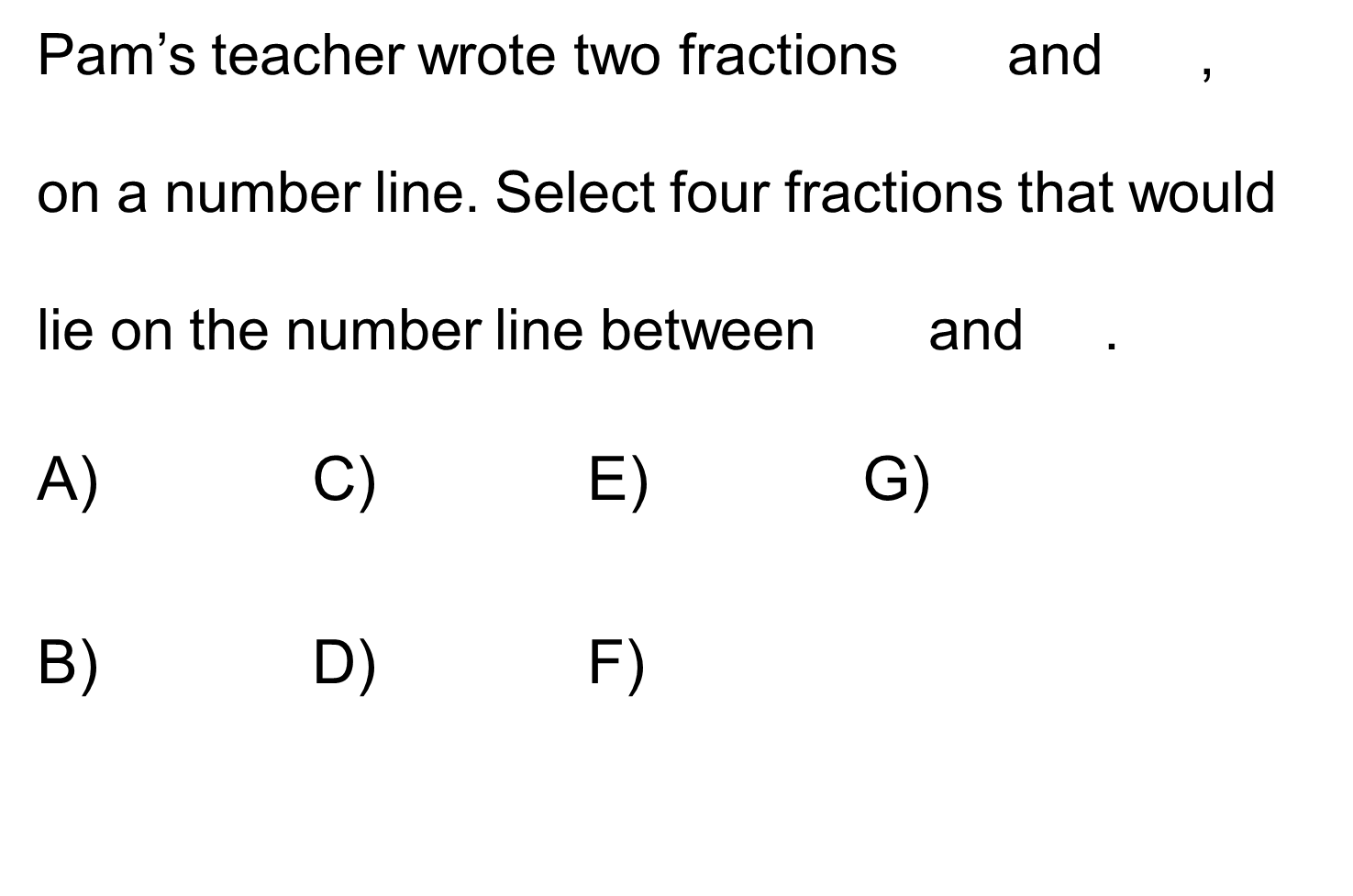 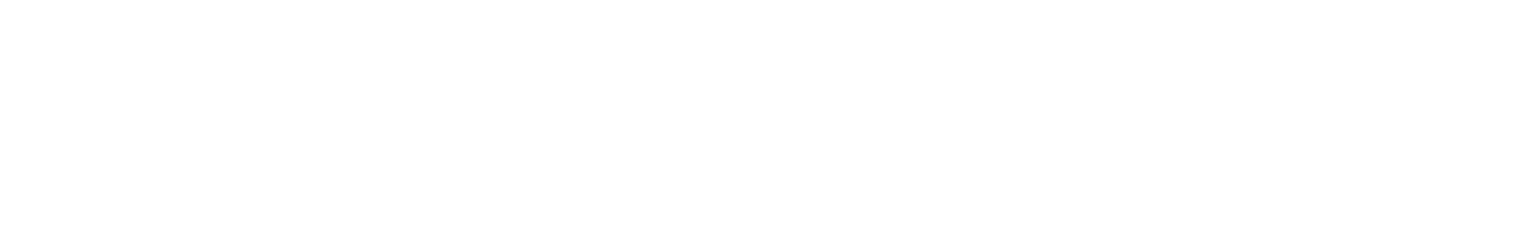 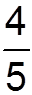 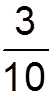 This sample item was created for training purposes only. It is not an actual PARCC item.
Louisiana Believes
15
Evidence Statement Text, Clarifications, Limits, Emphases and Other Information for 3.NF.2
16
Louisiana Believes
Sample 3	         Task Type: I  Points: 1Evidence Statement: 8.EE.2
Which values represent solutions to the equation 2x2 = 64? Select all that apply.

	A)	x = -16		D)	 x =  4

	B)	x = - 			E)	 x =

	C)	x = - 4		  	F)	 x = 16
This sample item was created for training purposes only. It is not an actual PARCC item.
17
Evidence Statement Text, Clarifications, Limits, Emphases and Other Information for 8.EE.2
18
Louisiana Believes
Sample 3		    Task Type: I  Points: 1Evidence Statement: 7.NS.2b-2
This sample item was created for training purposes only. It is not an actual PARCC item.
19
Louisiana Believes
Evidence Statement Text, Clarifications, Limits, Emphases and Other Information for 7.NS.2b-2
20
Louisiana Believes
Sample 4	              Task Type: I  Points: 1Evidence Statement: 6.G.1
10 in.
5 in.
4 in.
14 in.
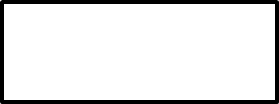 This sample item was created for training purposes only. It is not an actual PARCC item.
Louisiana Believes
21
Evidence Statement Text, Clarifications, Limits, Emphases and Other Information for 6.G.1
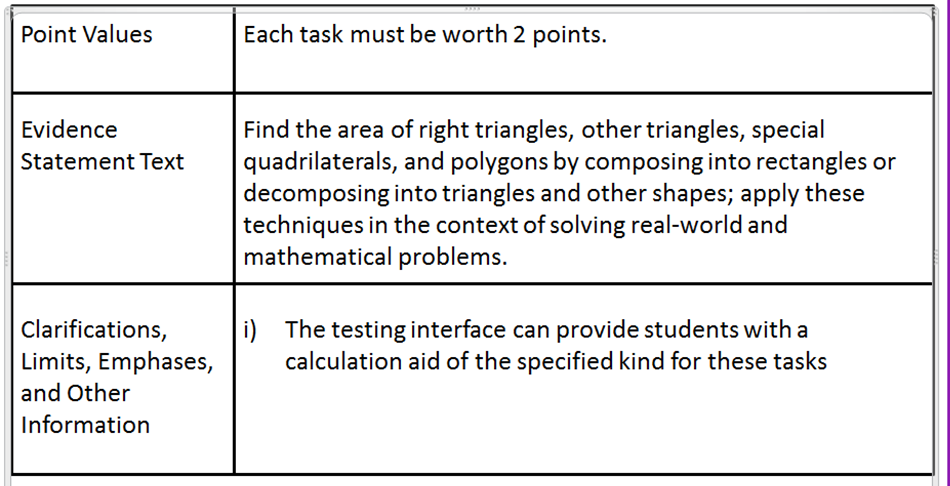 Louisiana Believes
22
Sample 5		Task Type: II   Points: 4Evidence Statement: 5.C.6/5.MD.5c
7 in.
7 in.
5 in.
4 in.
6 in.
11 in.
12 in.
Rosa needs to calculate the volume of a right prism. This diagram shows the dimensions of the prism. All angles in the base of the prism are right angles.
Show how Rosa can calculate the volume of the right prism. Be sure to explain why you chose the operations you use in your calculation, and include the volume of the prism.
This sample item was created for training purposes only. It is not an actual PARCC item.
23
Louisiana Believes
Evidence Statement Text, Clarifications, Limits, Emphases, Other Information for 5.C.6 and 5.MD.5c
24
Louisiana Believes
Scoring Rubric for Sample #5
Scoring Rubric
 
The task is worth 4 points; 1 point for computation and 3 points for reasoning.
 
Computation component: 582 cubic inches
 
Reasoning component:
 
1 point is awarded for a correct process in which the student shows or explains how to divide the prism into two (or more) right rectangular prisms
 
1 point is awarded for showing or explaining the correct calculations for determining the volume of each rectangular prism
 
1 point is awarded for showing or explaining that the volumes need to be added together to determine the volume of the entire prism.
25
Louisiana Believes
Agenda
PARCC’s Item Review Process

Evaluating Sample Tasks Using PARCC’s Criteria

Matching Tasks with Evidence Statements

Creating Tasks based on PARCC Evidence Statements (time permitting)
Louisiana Believes
26
Instructions for Matching Activity
Form groups of 3-4.

Open your envelopes and remove the set of tasks.

Use the  appropriate EOY Evidence Statement table to match each task to an Evidence Statement. 

Record the Evidence Statement Key on the Group Recording Sheet.

Please do not mark on the tasks. They will be used multiple times during the conference.
Louisiana Believes
27
Agenda
PARCC’s Item Review Process

Evaluating Sample Tasks Using PARCC’s Criteria

Matching Tasks with Evidence Statements

Creating Tasks based on PARCC Evidence Statements (time permitting)
Louisiana Believes
28
Developing the Stem
3.MD.1-1
Tell and write time to the nearest minute and measure time intervals in minutes.
Assessment task clarifications:
Time intervals are limited to 60 minutes.
No more than 20% of the items require determining a time interval from clock readings having different hour values.
Acceptable intervals:  ex. Start time 1:20, end time 2:10 – time interval is 50 minutes.
Unacceptable intervals:  ex. Start time 1:20, end time 2:30 – time interval exceeds 60 minutes.

3.MD.1-2
Solve word problems involving addition and subtraction of time intervals in minutes, e.g., by representing the problem on a number line diagram.
Assessment task clarifications:
Only the answer is required (methods, representations, etc. are not assessed here).
Tasks do not involve reading start/stop times from a clock nor calculating elapsed time.
Louisiana Believes
29
Determine and Create Scaffolding
3.C.6-2
Base explanations/reasoning on a number line diagram (whether provided in the prompt or constructed by the student in her response).
Content Scope:  Knowledge and skills articulated in 3.MD.1

Tell and write time to the nearest minute and measure time intervals in minutes. Solve word problems involving addition and subtraction of time intervals in minutes, e.g., by representing the problem on a number line diagram.

Mathematical Practices associated with this content:  MP.3, MP.5, and MP.6
Louisiana Believes
30
Key Takeaways
The PARCC evidence statement tables are valuable tools that can and should be used in the classroom to inform instruction.

The PARCC sample items act as great instructional tasks to embedded in instruction.

Creating one’s own instructional tasks or lessons aligned to the PARCC evidence statement tables with not only prepare students for the PARCC Assessment, but, will prepare students to be College and Career Ready, as intended through the CCSS.
Louisiana Believes
31
Learn More About PARCC
Partnership for Assessment of Readiness for College and Careers
www.parcconline.org

On Twitter:
@PARCCPlace
#askPARCC
Louisiana Believes
32